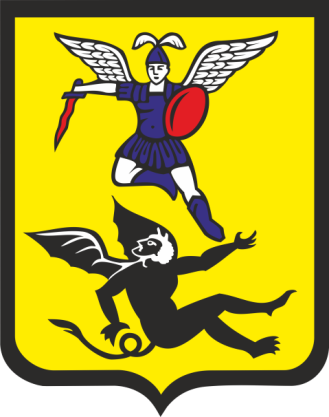 АДМИНИСТРАЦИЯ МАЙМАКСАНСКОГО ТЕРРИТОРИАЛЬНОГО ОКРУГА АДМИНИСТРАЦИИ МУНИЦИПАЛЬНОГО ОБРАЗОВАНИЯ «ГОРОД АРХАНГЕЛЬСК»
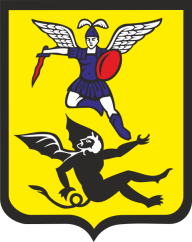 АДМИНИСТРАЦИЯ МУНИЦИПАЛЬНОГО ОБРАЗОВАНИЯ «ГОРОД АРХАНГЕЛЬСК»
Ход реализации в 2017 году мероприятий «Формирование современной городской среды на территории муниципального образования «Город Архангельск» в рамках ведомственной целевой программы «Развитие города Архангельска, как административного центра Архангельской области»
05 сентября 2017
АДМИНИСТРАЦИЯ МУНИЦИПАЛЬНОГО ОБРАЗОВАНИЯ «ГОРОД АРХАНГЕЛЬСК»
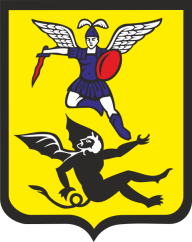 1. Информация о выполнении работ по первой проведенной процедуре торгов
Извещение о проведении открытого аукциона в электронной форме размещено на сайте единой информационной системе в сфере закупок 20.06.2017 г.
На участие в аукционе подана одна заявка.
По итогам рассмотрения единственной заявки заключен муниципальный контракт № 15 от 11.07.2017 г. на сумму 1 459 730,11 руб.
В том числе:
АДМИНИСТРАЦИЯ МУНИЦИПАЛЬНОГО ОБРАЗОВАНИЯ «ГОРОД АРХАНГЕЛЬСК»
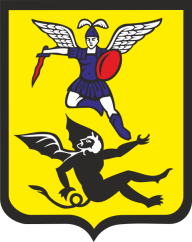 Заказчик: Администрация Маймаксанского территориального округа Администрации муниципального образования «Город Архангельск», тел. 246-005 приемнаяПодрядчик: ЗАО «Архангельское городское специализированное управление механизации » Тел. 24-23-77 зам. директора Р.Ф. Корелин.Технический контроль: ООО «Дорожный сервис»Тел. 7-921-677-3000 директор Крупин А.В.Сроки выполнения работ с 11.07.2017г. по 15.09.2017
АДМИНИСТРАЦИЯ МУНИЦИПАЛЬНОГО ОБРАЗОВАНИЯ «ГОРОД АРХАНГЕЛЬСК»
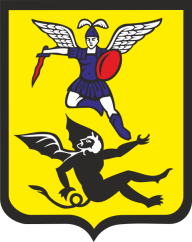 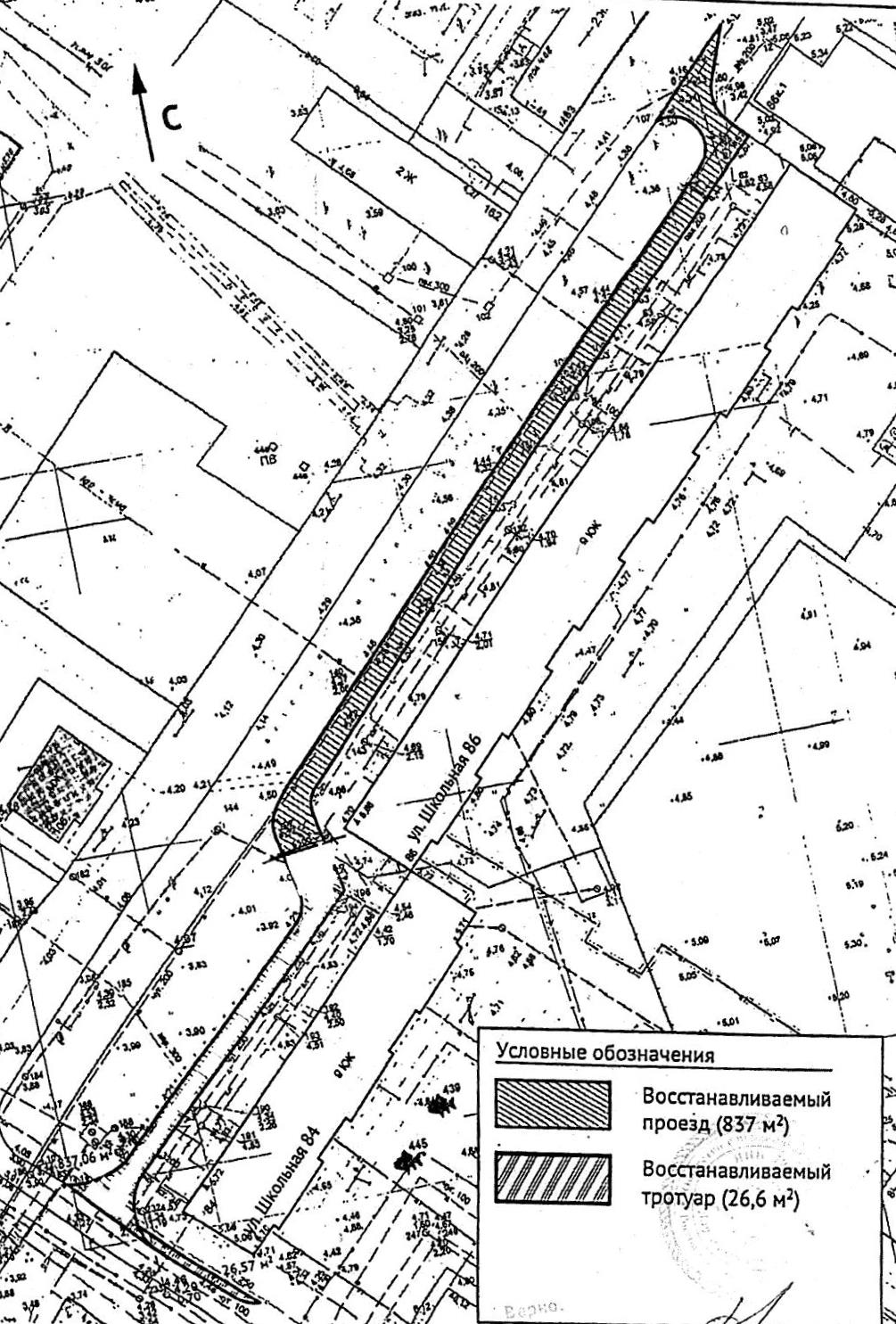 Выполнение работ по восстановлению покрытия дворового проезда и тротуара по адресу ул. Школьная, д. 86
АДМИНИСТРАЦИЯ МУНИЦИПАЛЬНОГО ОБРАЗОВАНИЯ «ГОРОД АРХАНГЕЛЬСК»
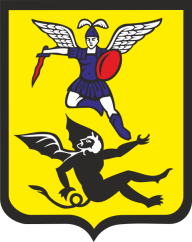 До начала проведения работ
АДМИНИСТРАЦИЯ МУНИЦИПАЛЬНОГО ОБРАЗОВАНИЯ «ГОРОД АРХАНГЕЛЬСК»
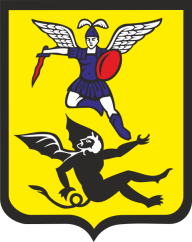 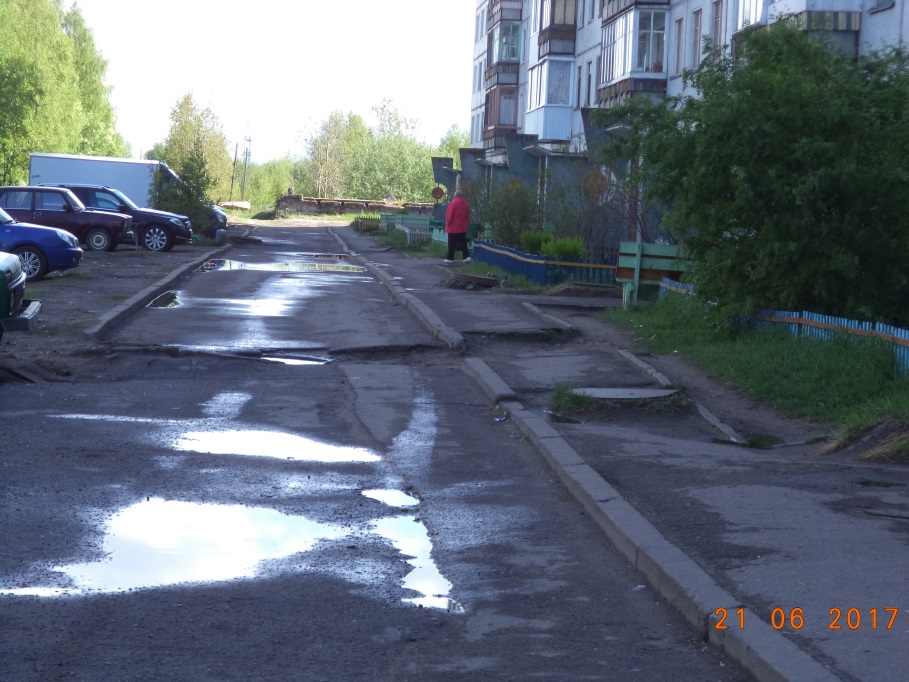 Ул. Школьная, д. 86
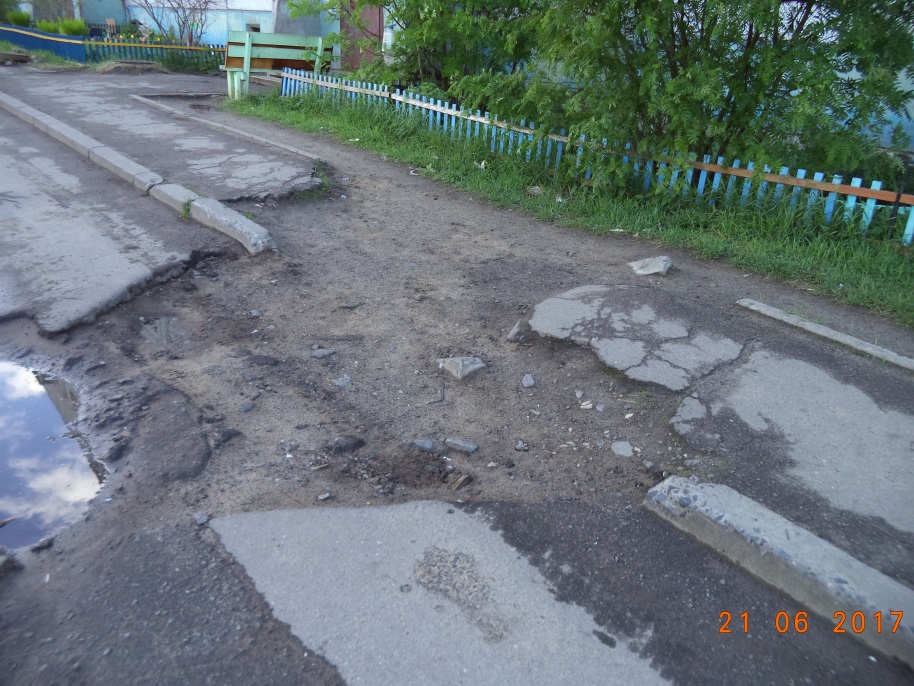 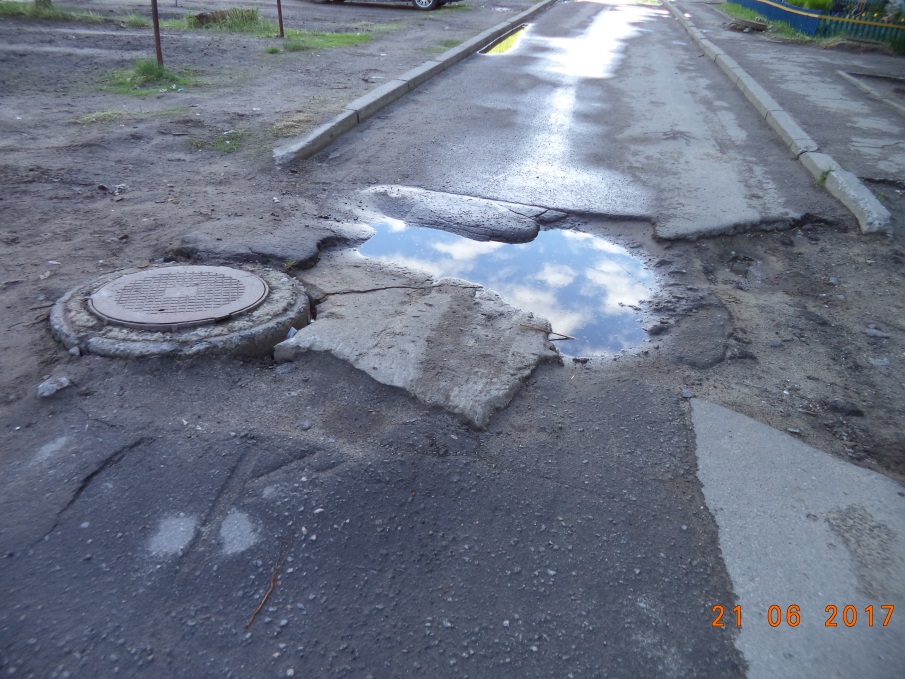 АДМИНИСТРАЦИЯ МУНИЦИПАЛЬНОГО ОБРАЗОВАНИЯ «ГОРОД АРХАНГЕЛЬСК»
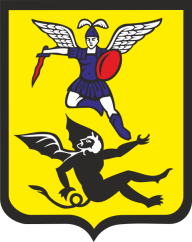 В ПРОЦЕССЕ ВЫПОЛНЕНИЯ РАБОТ
АДМИНИСТРАЦИЯ МУНИЦИПАЛЬНОГО ОБРАЗОВАНИЯ «ГОРОД АРХАНГЕЛЬСК»
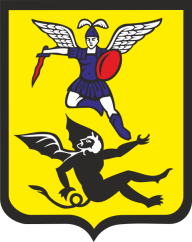 Ул. Школьная, д. 86
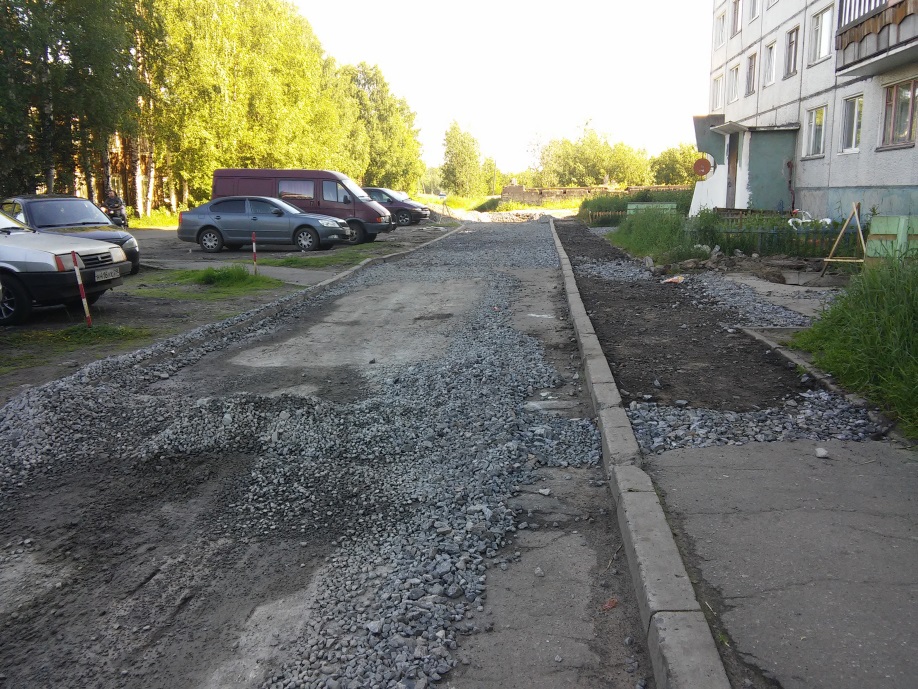 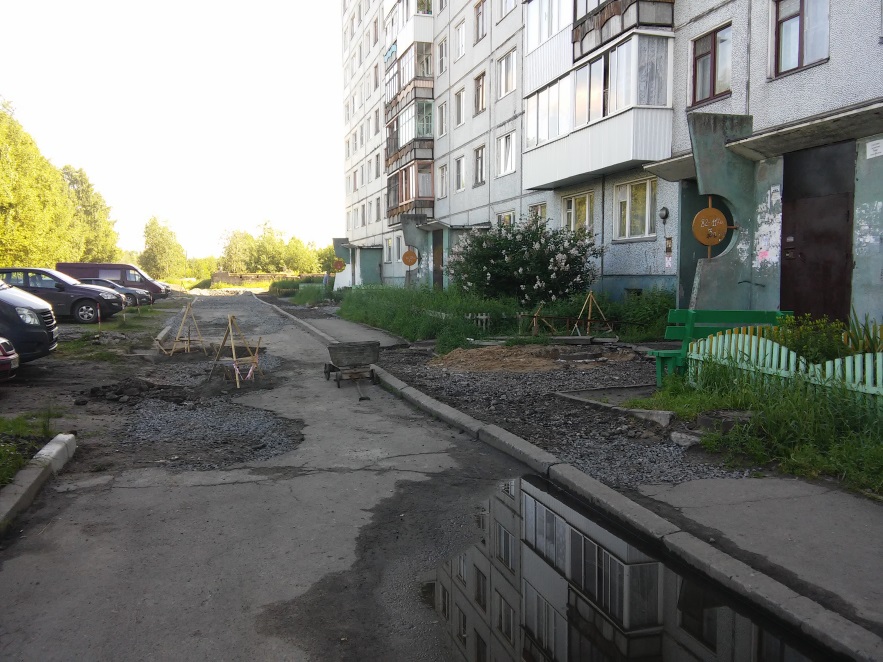 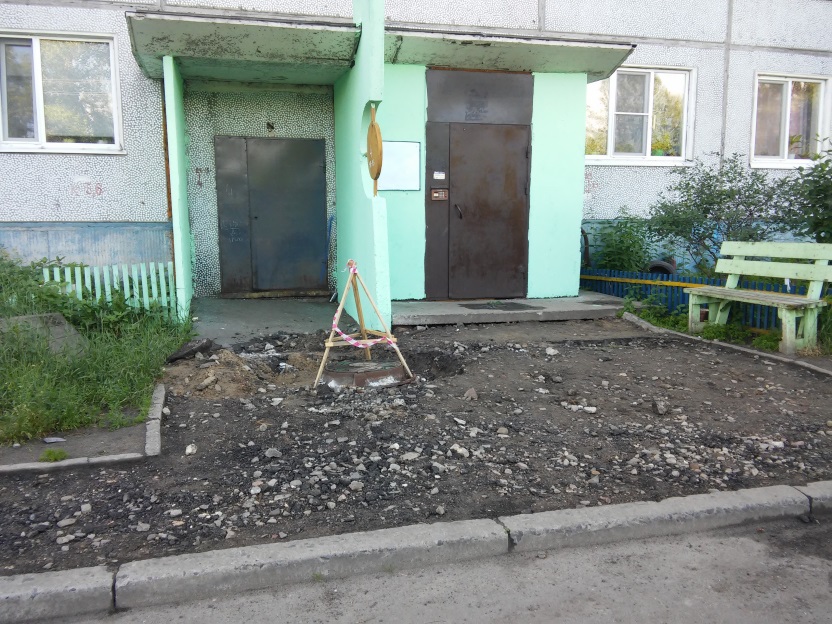 АДМИНИСТРАЦИЯ МУНИЦИПАЛЬНОГО ОБРАЗОВАНИЯ «ГОРОД АРХАНГЕЛЬСК»
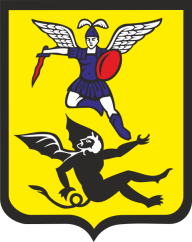 ПО ОКОНЧАНИИ ВЫПОЛНЕНИЯ РАБОТ
АДМИНИСТРАЦИЯ МУНИЦИПАЛЬНОГО ОБРАЗОВАНИЯ «ГОРОД АРХАНГЕЛЬСК»
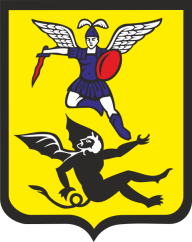 Ул. Школьная, д. 86
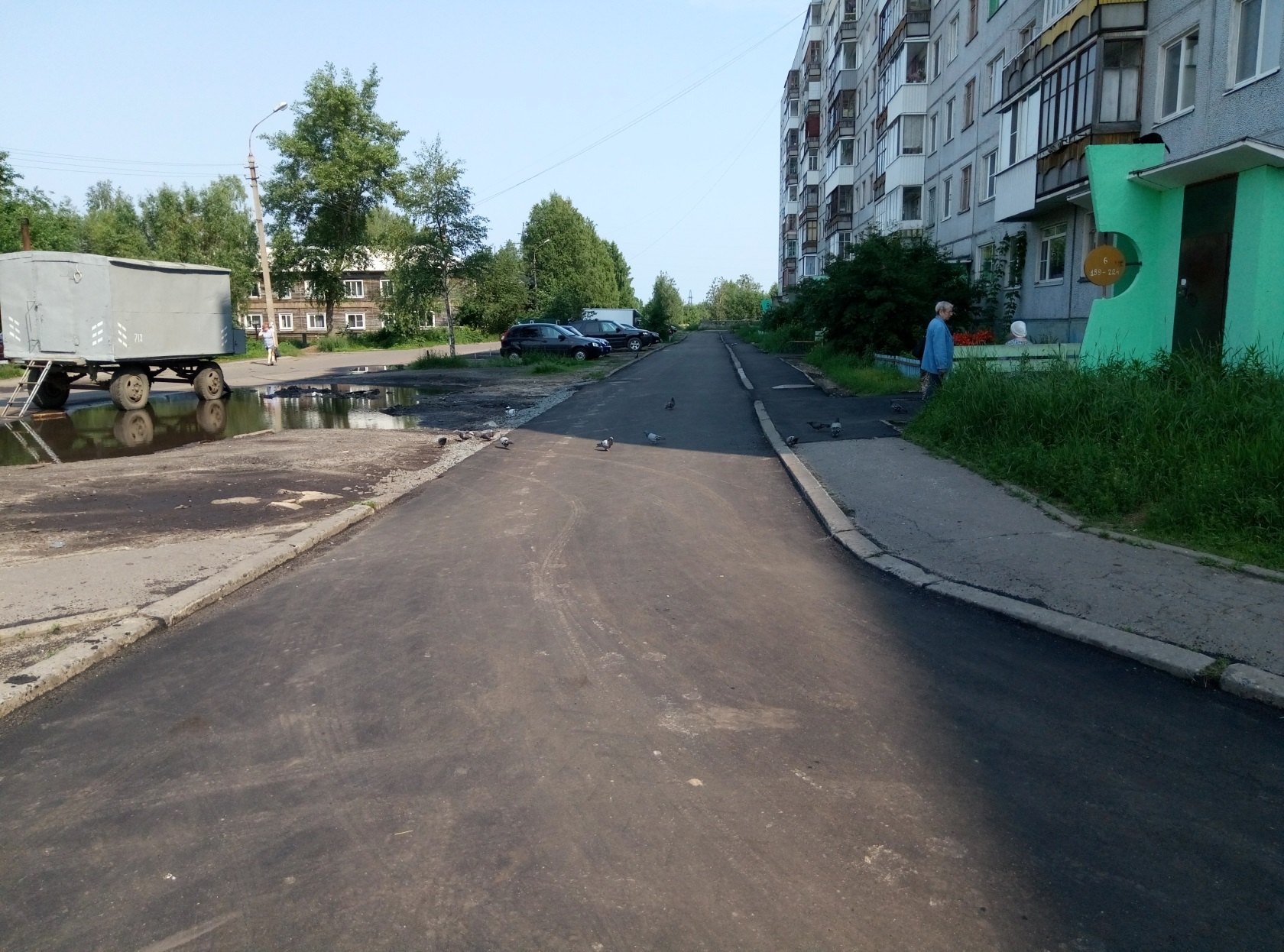 АДМИНИСТРАЦИЯ МУНИЦИПАЛЬНОГО ОБРАЗОВАНИЯ «ГОРОД АРХАНГЕЛЬСК»
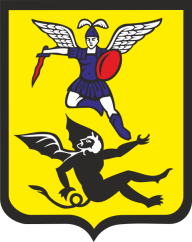 Спасибо за внимание
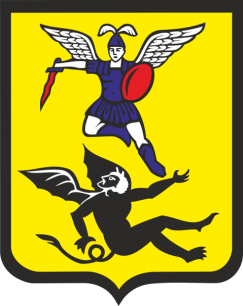 АДМИНИСТРАЦИЯ МУНИЦИПАЛЬНОГО ОБРАЗОВАНИЯ «ГОРОД АРХАНГЕЛЬСК»